OOO Pipelines
Smruti R. Sarangi
05/08/2018
Contents
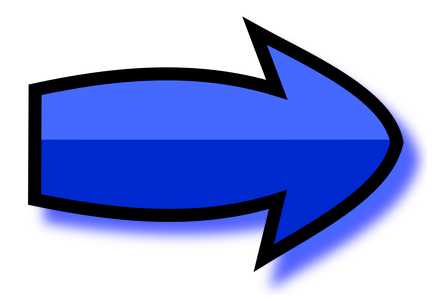 In-order Pipelines
Out-of-order Pipelines: Motivation
Out-of-order Pipelines: Basics
Branch Prediction
Pipelines
What do we know up till now:
In-order Pipelines
Instructions enter the pipeline in program order
Inst. Fetch
Operand Fetch
Execute
Memory
Access
Register
Writeback
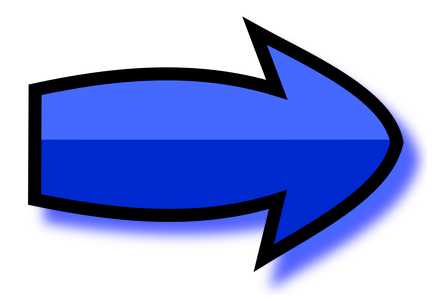 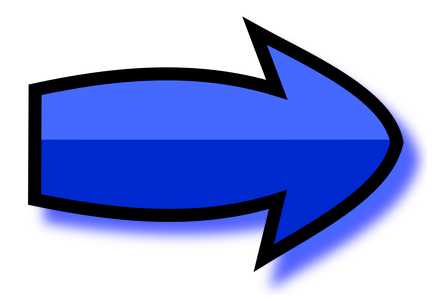 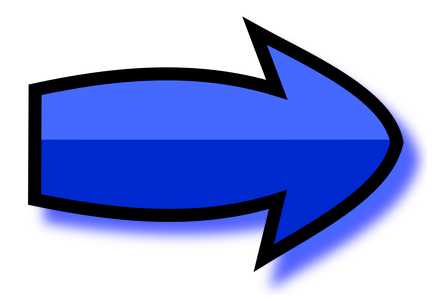 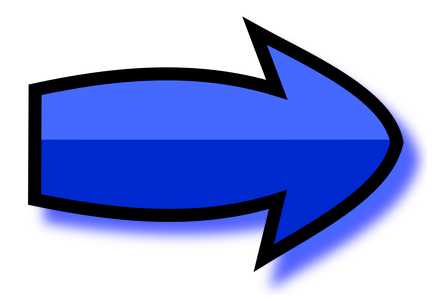 5-Stage Pipeline
Problems with Inorder Pipelines
Inst.
Fetch
Operand Fetch
Execute
Memory
Access
Register
Writeback
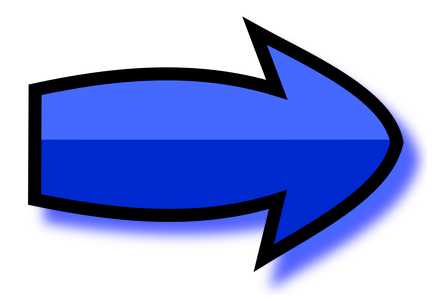 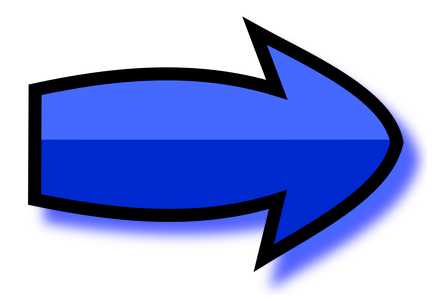 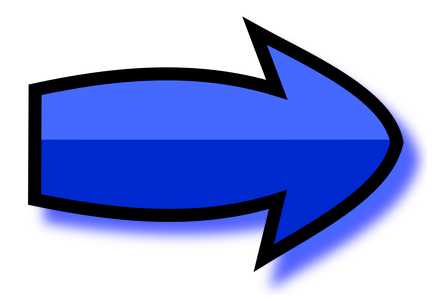 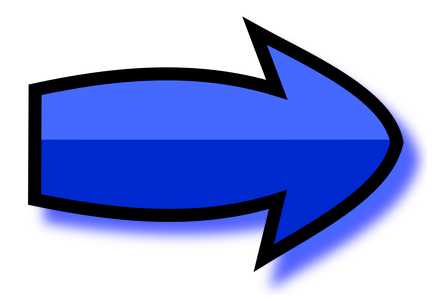 Hazards
Structural Hazards  Two instructions vie for the same resource                     (NOT possible in simple 5 stage pipelines)
Data Hazards  Producer instruction is not ready when the consumer needs 			the data
Control Hazards  Instructions are fetched from the wrong path of the    branch
Data Hazards in In-order Pipelines
Instruction
Fetch
Operand Fetch
Execute
Memory
Access
Register
Writeback
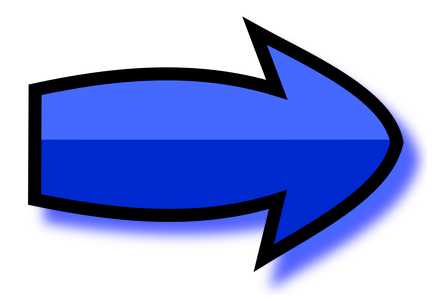 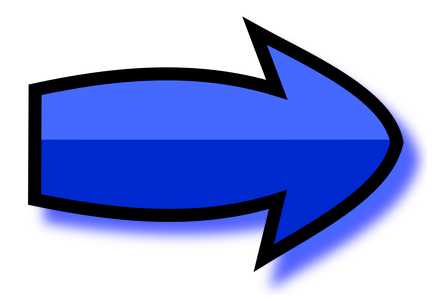 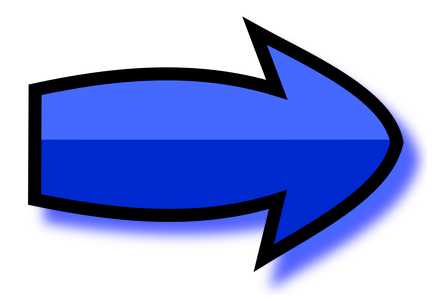 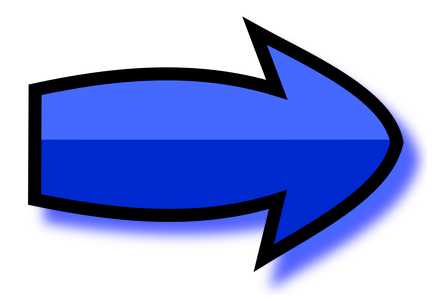 add r5, r4, 1
ld r4, 4[r0]
Need data now
Earliest it can be generated
Cycle N
Cycle N+1
Hazard
clock
Solution: Stall the Pipeline
Instruction
Fetch
Operand Fetch
Execute
Memory
Access
Register
Writeback
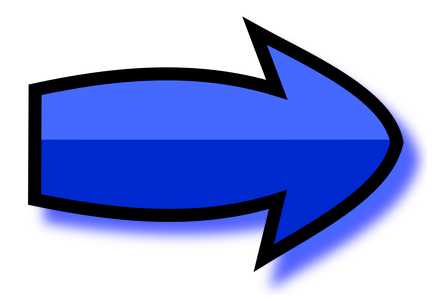 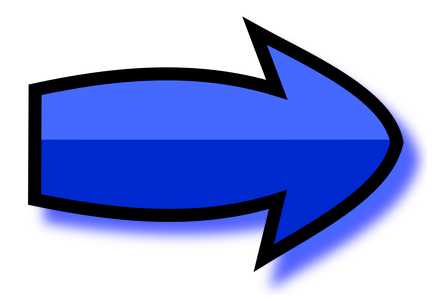 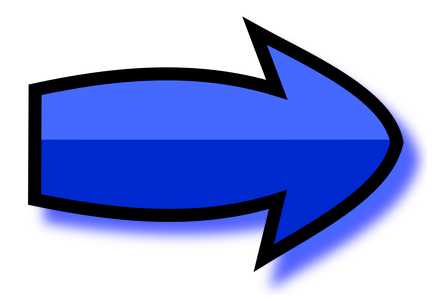 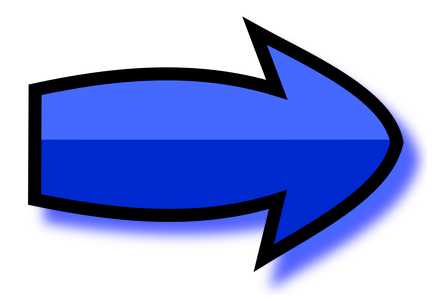 ld r4, 4[r0]
add r5, r4, 1
ld r4, 4[r0]
Need data now
Here is the data
Cycle N+2
Cycle N
Cycle N+1
clock
Control Hazards
Inst.
Fetch
Operand Fetch
Execute
Memory
Access
Register
Writeback
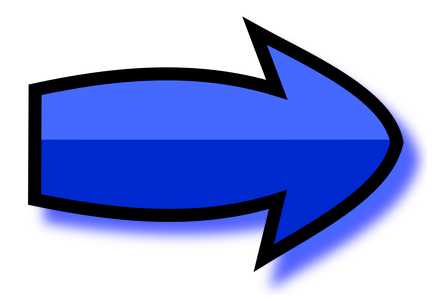 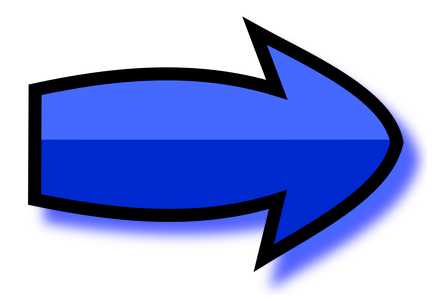 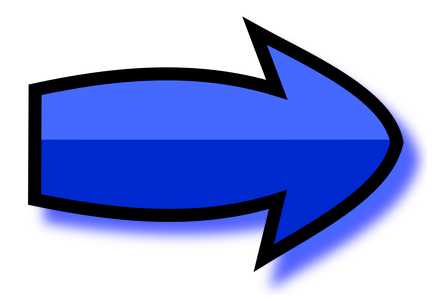 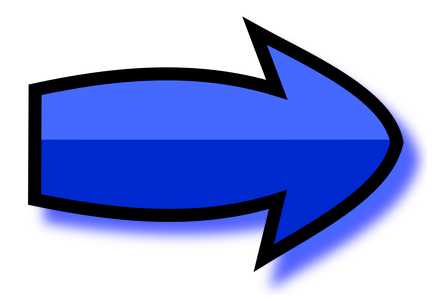 add r1, r2, r3
beq .label
sub r5, r6, r7
beq .label
Cancel these instructions
We know the status of the branch now
Two instruction slots are wasted
Contents
In-order Pipelines
Out-of-order Pipelines: Motivation
Out-of-order Pipelines: Basics
Branch Prediction
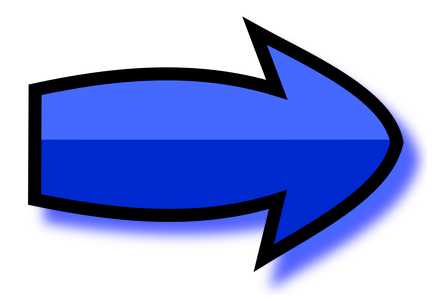 Performance Equation
Is Computer A faster that computer B
Wrong Answers: 
More is the clock speed, faster is the computer
More is the RAM, faster is the computer

What does it mean for computer A to be faster than computer B
Short Answer: NOTHING

Performance is always with respect to a program. You can say that a certain program runs faster on computer A as compared to computer B.
Performance Equation - II
Let us loosely refer to the reciprocal of the time per program as the performance
So, what does performance depend on …
#instructions in the program
Depends on the compiler
Frequency 
Depends on the technology and the architecture
IPC
Depends on the architecture, and the compiler
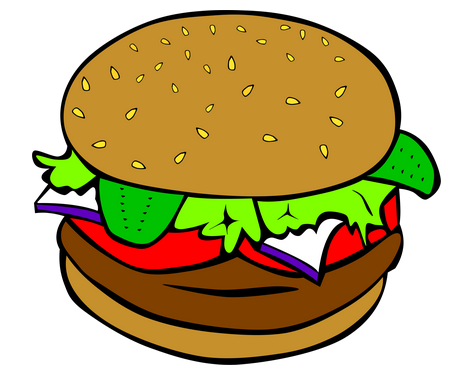 How to improve performance?
There are 3 factors: 
IPC, instructions, and frequency
#instructions is dependent on the compiler  not on the architecture
Let us look at IPC and frequency
IPC
What is the IPC of an in-order pipeline?
1 if there are no stalls, otherwise < 1
What about frequency?
What is frequency dependent on …
 Frequency = 1 / clock period
Clock Period: 
1 pipeline stage is expected to take 1 clock cycle
Clock period = maximum latency of the pipeline stages
How to reduce the clock period
Make each stage of the pipeline smaller by increasing the number of pipeline stages
Use faster transistors
Limits to Increasing Frequency
Assume that we have the fastest possible transistors
Can we increase the frequency to 100 GHz
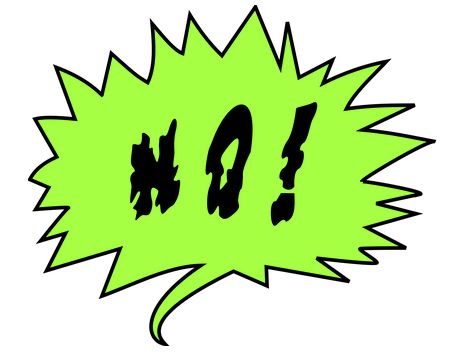 Reasons
Limits to increasing frequency - II
What does it mean to have a very high frequency? 
Before answering keep these facts in mind:
P  power
f  frequency
Thumb Rule
1
P  power
T  Temperature
Thermo-dynamics
2
3
We need to increase the number of pipeline stages  more hazards, more forwarding paths
How many pipeline stages can we have?
Logic
Latch
Logic
Latch
Latch
Even more stages
More stages
Few stages
We are limited by the latch delay
Even with an infinite number of stages, the minimum clock period will be equal to the latch delay
Pipeline Stages vs IPC
CPI = 1/ IPC
CPI = CPIideal + stall_rate * stall_penalty
The stall rate will remain more or less constant per instruction with the number of pipeline stages
The stall penalty (in terms of cycles) will however increase
This will lead to a loss in IPC
Summary: Why we cannot increase frequency?
Since we cannot increase frequency …
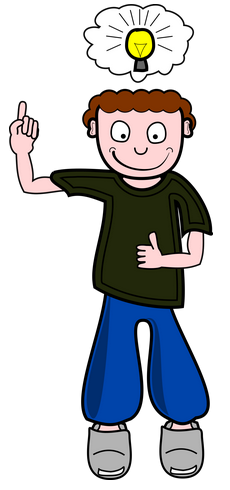 Increase IPC
Increase IPC
Issue more instructions per cycle
2, 4, or 8 instructions
Make it a superscalar processor  A processor that can execute multiple instructions per cycle
In-order Superscalar Processor
Have multiple pipelines.
Inst. Fetch
Operand Fetch
Execute
Memory
Access
Register
Writeback
Instruction i
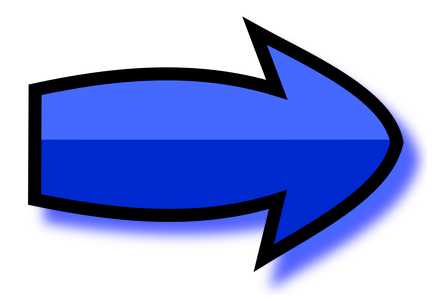 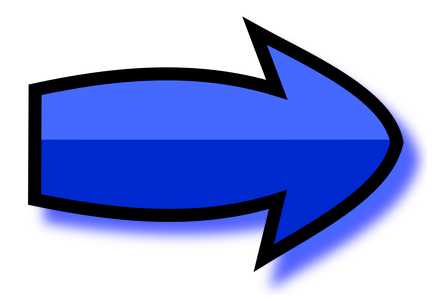 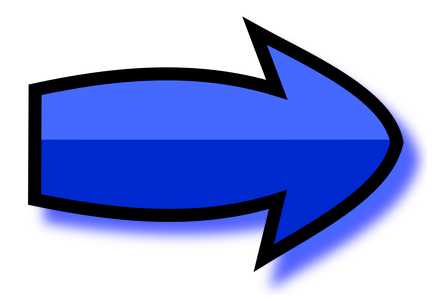 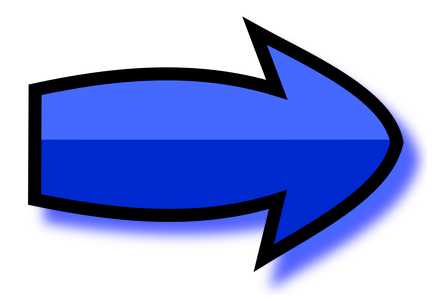 Inst. Fetch
Operand Fetch
Execute
Memory
Access
Register
Writeback
Instruction i+1
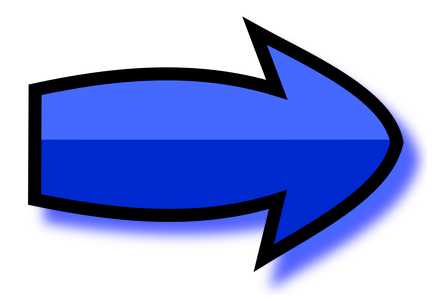 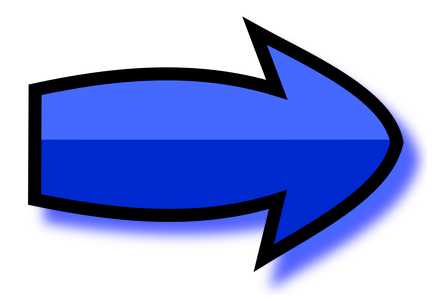 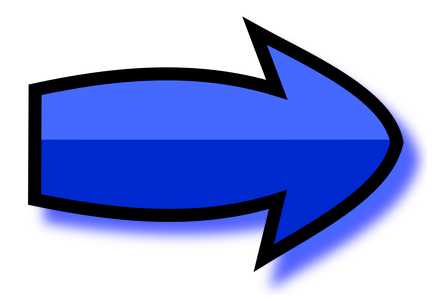 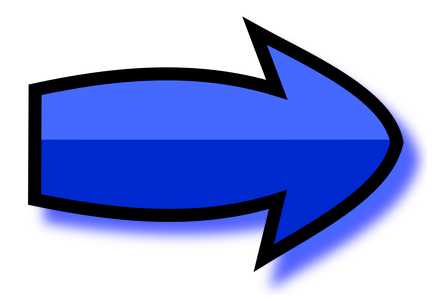 Inst. Fetch
Operand Fetch
Execute
Memory
Access
Register
Writeback
Instruction i+2
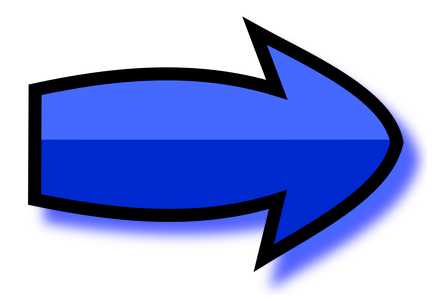 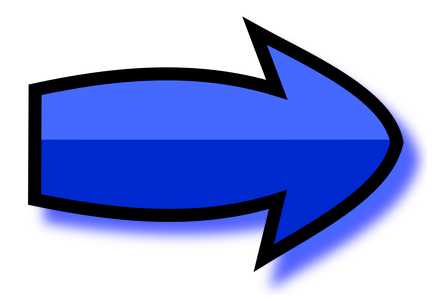 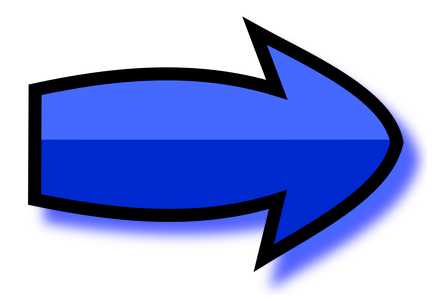 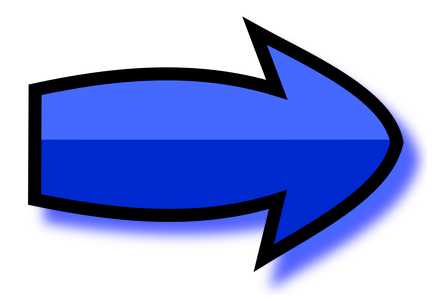 In-order Superscalar Processor - II
There can be dependences between instructions 
Have O(n2) forwarding paths for a n-issue processor
Complicated logic for detecting dependences, hazards, and forwarding
Still might not be enough ... 
To get the peak IPC (= n) in an n-issue pipeline, we need to ensure that there are no stalls
There will be no stalls if there are no taken branches, and no data dependences between instructions.
Programs typically do not have such long sequences of instructions without dependences
What to do ...
Don’t follow program order
Consider
mov r1, 1
add r3, r1, r2
add r4, r3, r2
mov r5, 1
add r6, r5, 1
add r8, r7, r6
Too many dependences
Execute out of order
Execute on a 2-issue OOO processor
mov r1, 1
add r3, r1, r2
add r4, r3, r2
mov r5, 1
add r6, r5, 1
add r8, r7, r6
Execution on a 2-issue OOO Processor
issue slot 1
issue slot 2
cycle 1
mov r5, 1
add r6, r5, 1
add r8, r7, r6
mov r1, 1            
add r3, r1, r2
add r4, r3, r2
cycle 2
cycle 3
Basic OOO idea
Contents
In-order Pipelines
Out-of-order Pipelines: Motivation
Out-of-order Pipelines: Basics
Branch Prediction
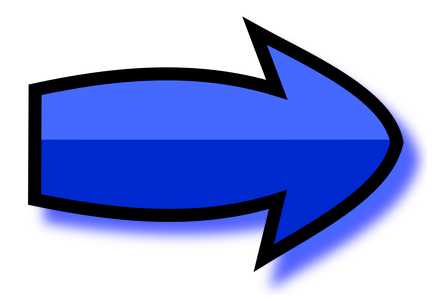 Revisit the Example
Pool of Instructions
mov r1, 1
add r3, r1, r2
add r4, r3, r2
mov r5, 1
add r8, r7, r6
add r6, r5, 1
Issue ready and mutually independent instructions
Pool of Instructions
Needs to be large enough such that the requisite number of mutually independent instructions can be found
Typical instruction pool sizes: 64 to 128
How do we create a large pool of instructions in a program with branches? We need to be sure that the instructions are on the correct path
for (i = 1; i < m; i++) {
	for (j = 1; j < i; j ++ ) {
		if (j %2 == 0) continue;
		....
	}
}
Problems with creating an Instruction Pool
Typically 1 in 5 instructions is a branch
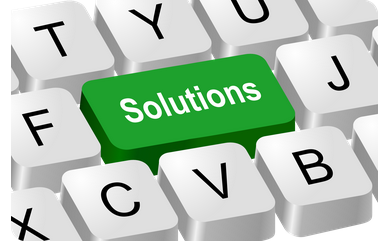 Predict the direction of the branches, and their targets
Dependences between Instructions
Program Order Dependence
mov r1, 1
mov r2, 2
One instruction appears after the other in program order
The program order is the order of instructions that is perceived by a single cycle in-order processor executing the program.
Data Dependences
RAW  Read after Write Dependence (True dependence)
mov r1, 1
      add r3, r1, r2
It is a producer-consumer dependence. 
 The earlier instruction produces a value, and the later instruction reads it.
Data Dependences - II
WAW  Write after Write Dependence (Output dependence)
mov r1, 1
      add r1, r4, r2
Two instructions write to the same location
The later instruction needs to take effect after the former
Data Dependences - III
WAR  Write after Read Dependence (Anti dependence)
add r1, r2, r3
add r2, r5, r6
Earlier instruction reads, later instruction writes
The later instruction needs to execute after the earlier instruction has read its values
Control Dependences
beq .label
.....
.label
	add r1, r2, r3
The add instruction is control dependent on the branch(beq) instruction
If the branch is taken then only the add instruction will execute, not otherwise
Basic Results
In-order processors respect the program order dependences. Thus, they automatically respect all data and control dependences.
OOO processors respect only data and control dependences.
Can output and anti dependences be removed?
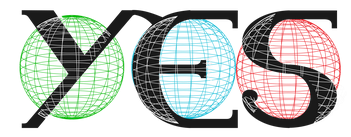 add r1, r2, r3
add r2, r5, r6
mov r1, 1
      add r1, r4, r2
Don’t you think that these dependences are there because we have a finite number of registers. 
What if we had an infinite number of registers?
Solution: Infinite number of registers
mov v1, 1
add  v11, v2, v3
add  v4, v11, 1
mov v12, 5
add v6, v12, v8
mov v21, 8
add v9, v21, v12
mov r1, 1
add  r1, r2, r3
add  r4, r1, 1
mov r2, 5
add r6, r2, r8
mov r1, 8
add r9, r1, r2
Code with architectural registers
Code with virtual registers
Renaming
Program with virtual registers
Program with real (architectural) registers
RAW dependences
RAW dependences
WAR dependences
WAW dependences
Higher instruction level parallelism (ILP)
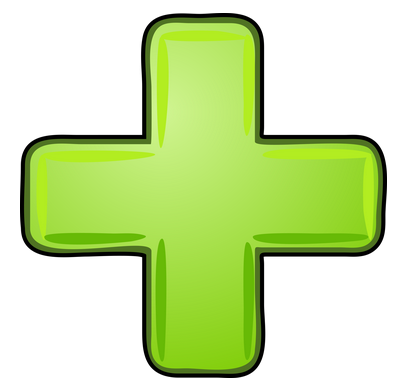 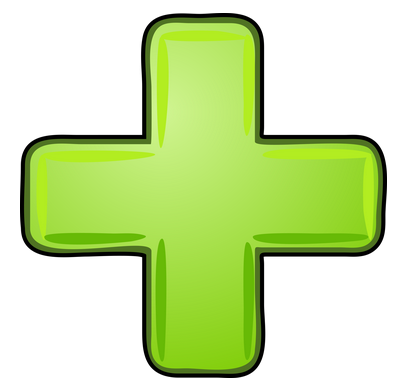 Where are we now ...
Pool of Instructions
Branch Predictor
Fetch + Decode + Rename + Reg. Read
Memory
Issue
Execution Units
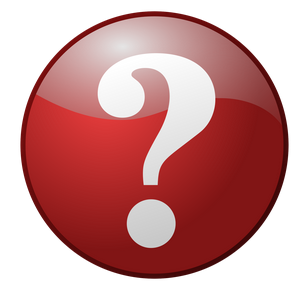 Write back results
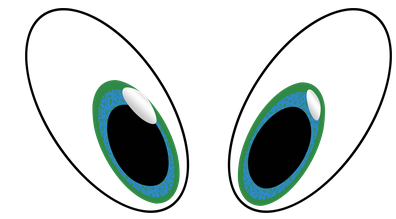 Issue with writeback
Register File
Update State
Processor
Instructions
Memory
To an outsider should it matter if the processor is in-order or OOO
Answer is NO
Assume that there is an exception or interrupt
Divide by 0
mov r4, 10
mov r2, 0
div r3, r1, r2
sub r4, r4, 1
Divide by zero handler
Languages like Java have dedicated functions that are called if there is a divide-by-zero in the code. 
The question is: 
Would the sub instruction have executed when we enter the exception handler
Precise Exceptions
sub
inst.
÷ by 0
Exception 
handler
Regular Instructions
Assume that the exception handler decides to do nothing and return back
After this the sub instruction should be executed
This is exactly what will happen in an in-order processor
In an OOO processor there is a possibility that the sub inst. can execute out of order
Precise Exceptions - II
Correct
sub
inst.
÷ by 0
Exception 
handler
Regular Instructions
Wrong
sub
inst.
Exception 
handler
÷ by 0
Regular Instructions
To an external observer
The execution should always be correct
Even in the presence of interrupts and exceptions
Precise Exceptions - III
We thus need precise exceptions
Assume that the dynamic instructions in a program (ordered in program order) are: ins1, ins2, ins3 ... insn
Assume that the processor starts the exception/interrupt handler after it has just finished writing the results of instruction: insk
Then instructions: ins1 ... insk should have executed completely and written their results to the memory/register file
AND, insk+1 onwards should appear to not have started their execution at all
Such an exception or interrupt is precise
Precise Exceptions in OOO Processor
Now, in an OOO processor how can exceptions be precise?
We need a mechanism to ensure that instructions appear to execute in order to not an external observer
Anything can happen inside the processor
But an external observer should not be able to make out if the processor is in-order or OOO
Contents
In-order Pipelines
Out-of-order Pipelines: Motivation
Out-of-order Pipelines: Basics
Branch Prediction
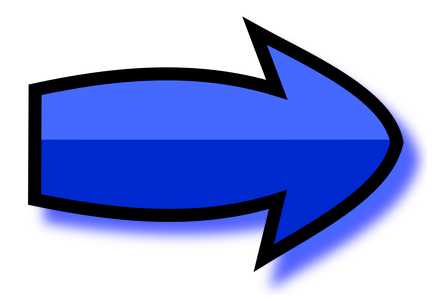 Timing
Fetch ith instruction
Fetch (i+1)th instruction
Predict (i+1)th instruction
Fetch (i+2)th instruction
Predict (i+2)th instruction
Predict (i+3)th instruction
There is no time to look at an instruction
Branch Prediction
There are several things to predict: 
Predict if an instruction is a branch or not
If it is a branch, predict its outcome
If the branch is taken, predict its target
General structure of a predictor
Predictor
Program Counter (PC)
Prediction
Is an instruction a branch or not?
Insights
Given a PC, the status of the instruction (branch or not) does not change
Can we use this information? 
Approach
The last time that we had seen a branch remember its PC
Next time we see a PC, check if we have seen it before
Also remember the type of the branch:
Unconditional
Conditional
Function call
Return
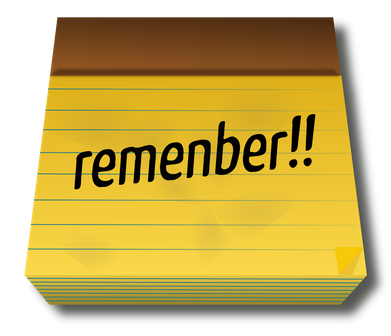 Make a structure in hardware to remember ...
Type of the instruction
PC
2n entries
n
32 - n
Instruction Status Table (IST)
Basic Method of Operation
When we see a branch instruction
Access its corresponding entry in the table
Record the branch type
When we see an instruction:
Check the corresponding entry of the table
Read the status of the instruction
Instruction Status Table (IST)
If we choose the least significant 10 bits of the PC address, we will have 1024 entries in the IST
For a 32 bit PC, we cannot have a 232 entry table.
Too big
Too slow
Too much of power
Too much of area
We need to manage with a smaller table
Destructive Interference
Instruction A
Two instructions can map to the same entry
Instruction B
Defined as destructive inteference
Branch Aliasing
Possible for a branch and a non-branch instruction to map to the same entry
Possible for two branches to map to the same entry
Possible for two non-branches to map to the same entry
Need for disambiguation
 Augment each entry of the IST
Disambiguation Between Addresses
Type of the instruction
PC
2n entries
n
32 - n
32 – n
Branch type
Disambiguation
We can keep the status of only branches in the IST
However, for every instruction we need to check the IST
If there is no entry, then we need to predict that it is not a branch
 Can be wrong
What to do 
Why does an IST work?
Mainly because most pieces of code exhibit temporal locality
In a given window of time instructions tend to repeat themselves
Predict the Direction of the Branch
Predictor
Program Counter (PC)
Taken or Not Taken
If a branch is unconditional  no need to predict (taken)
If a branch is a call/return  no need to predict (taken)
If a branch is conditional  need to predict
Example Code
Assembly
C
void foo() {
	for (i=0; i < 5; i++) {
		...
	}
}
.foo:
	mov   r0, 0
.loop:	cmp   r0, 5
	beq   .exit
	add    r0, r0, 1
	b .loop
Predict
Simple Bimodal Predictor
Outcome of the branch
PC
2n entries
n
32 - n
Predictor Table
Bimodal Predictor - II
Each entry saves the last recorded outcome of the branch
taken or not-taken
What is the problem: 
The beq instruction is evaluated 6 times
Assume the default is not-taken
First 5 times  correctly predicted not-taken
6th and last time  incorrectly predicted to be taken
Now assume we call the function foo() once again
The first time  we will predict taken. This is wrong 
Again the last time will be wrong
Misprediction rate: 2/6
Increasing Accuracy
What is the problem?
The beq instruction is fundamentally biased towards: not-taken
One exception at the end of the for loop cannot change its inherent behavior
Let us add some hysteresis
Instead of having a single bit in each entry, have a 2 bit counter
Saturating Counter
Increment
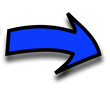 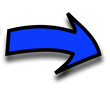 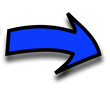 11
00
01
10
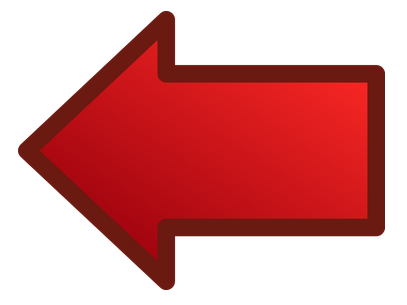 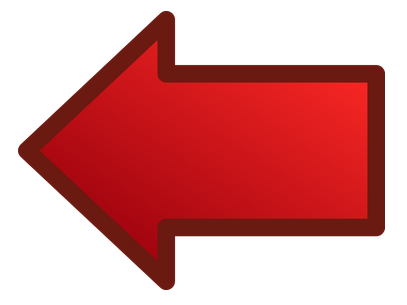 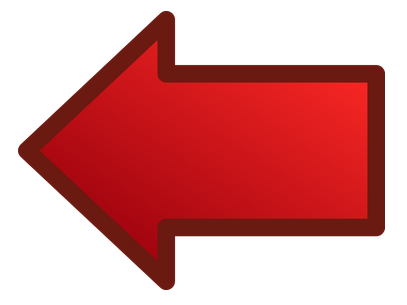 Decrement
Saturating Counters
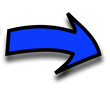 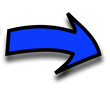 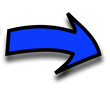 11
00
01
10
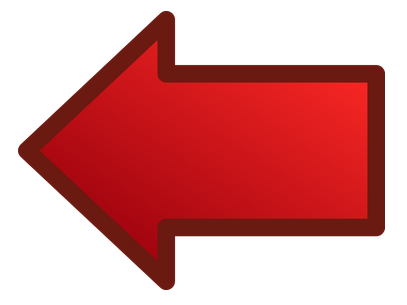 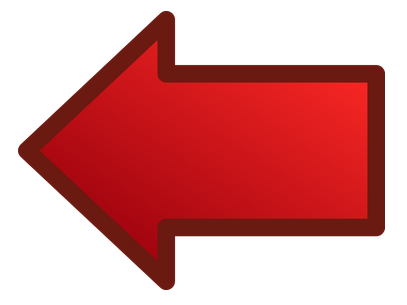 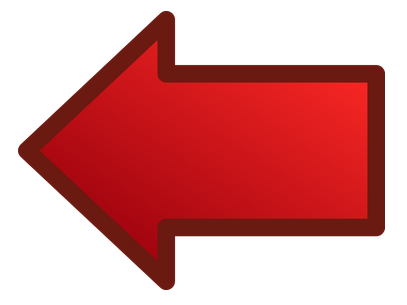 Predict: Taken
Predict: Not Taken
Algorithm for updates:
If a branch is taken, increment the saturating counter
If it is not taken, decrement the counter
For prediction: 
00 and 01  not taken
10 and 11  taken
Bimodal Predictor with Saturating Counters
Outcome of the branch
Logic
PC
2n entries
n
32 - n
2-bit saturating counter
Predictor Table
Will it help?
.foo:
	mov   r0, 0
.loop:	cmp   r0, 5
	beq   .exit
	add    r0, r0, 1
	b .loop
1st Time: Predict not-taken. Correct. Starts with 01. Moves to 00
2nd Time: Predict not-taken. Correct. Remains at 00
... 
6th Time: Predict not-taken. Wrong. Starts with 00. Moves to 01
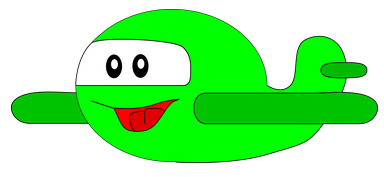 Misprediction rate: Down from 2/6 to 1/6
Can we do better?
What if we had?
Assembly
C
.foo:
	mov   r0, 0
.loop:	cmp   r0, 5
	beq   .exit
	cmp   r0, 4
	bne    .inc
	call     .foobar
.inc:    add    r0, r0, 1

	b .loop
void foo() {
	for (i=0; i < 5; i++) {
		...
		if (i == 4) {
			foobar();
		}
	}
}
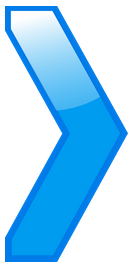 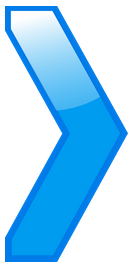 Global History Register (GHR)
Let us have a shift register that records the history of the last n branches
We record: 1  taken branch, 0  not taken branch
Let us consider a 2-bit GHR
We have two conditional branches in the running example
beq .exit
bne .inc
Status of the GHR
.foo:
	mov   r0, 0
.loop:	cmp   r0, 5
	beq   .exit
	cmp   r0, 4
	bne    .inc
	call     .foobar
	
.inc:    add    r0, r0, 1

	b .loop
Beginning of 2nd Iteration
01
Beginning of 4th Iteration
01
Beginning of 5th iteration
01
Beginning of 6th iteration
00
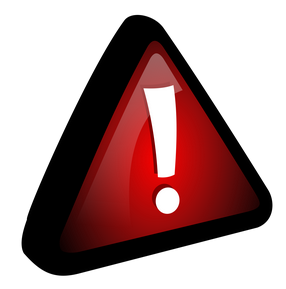 Gap Predictor
Outcome of the branch
Logic
n
k
PC
2n+k entries
n
32 - n
k-bit GHR
PHT: Pattern History Table
Gap Predictor
We create 2k times more entries in the predictor table
Captures the global branch history
In this case, we can remove the misprediction after the 5th iteration (6th time the instruction beq .exit is evaluated)
The accuracy is expected to increase. 
In general we can create different combinations of:
The PC bits and the GHR’s branch history
Another way of combining information: GShare
XOR
Outcome of the branch
Logic
PC
2max(n,k) entries
n
32 - n
k-bit GHR
Can we design a class of predictors?
G  Global, P  Pattern
All four combinations are possible
Gag
Gap
Pag
Pap
Gag Predictor
Outcome of the branch
Logic
k
2k entries
k-bit GHR
Pag predictor
Outcome of the branch
Logic
k
2k entries
PC
n1
k-bit GHR
k-bit GHR
Pap predictor
Outcome of the branch
Logic
n
k
PC
2n+k entries
n
32 - n
n1
k-bit GHR
k-bit GHR
Tournament Predictor
Different predictors have different accuracies for different programs
How to know which predictor is best for which program? 
What to do? 
Answer: Use two predictors, and choose between them
Choose
Predictor 2
Predictor 1
Tournament Predictor
Prediction
Choose
PC
Predictor 1
Predictor 2
n bits
Operation of a Tournament Predictor
Prediction
Find the entry in the chooser table
Choose the predictor
Use its prediction
Training
Train both the predictors
Train the entry in the chooser array if we chose the wrong predictor
Modification: We can either use 1 bit in each entry of the chooser table or use a 2-bit saturating counter
Other methods of prediction
Reduce aliasing
Incorporate a few tag bits in each entry of the predictor
Have multiple predictors for different subsets of branches
Include a bias bit with every branch (its most likely direction), and just predict if we need to agree with the bias bit or not (agree predictor)
Ensure that all entries of the PHT are uniformly used
Better use of bits
Separate high confidence and low confidence branches. Dedicate more bits to low confidence branches
Examples of other predictors:
Bi-mode, Agree, Skew, YAGS, TAGE
Skewed Branch Predictor
Address bits
Global history
Func 1
Pred1
Prediction
Majority
Func 2
Pred2
Func 3
Pred3
Prediction and Compression
Consider a sequence of <PC,outcome> pairs
Let’s say compress this sequence using a standard program: zip, rar
Is the prediction accuracy related to the compression ratio (size of compressed file/ size of original file)
YES
Take a course on information theory
Read about the Fano’s inequality
See this link
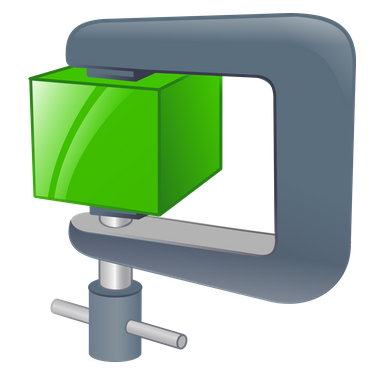 Predict the Branch Target
Predictor
PC of the taken branch
Target
Use the IST. Let us call it the Branch Target Buffer (BTB)
Type of the instruction
and target
PC
2n entries
n
32 - n
32 – n
target
Branch type
Calls and Returns
foobar
foo
foobarbar
foobarbarbar
call
call
call
0xBF8
0xFC0
0xFF4
ret
ret
ret
Solution: Use a stack
How to predict return addresses?
Return address stack (RAS)
foobar
foo
foobarbar
foobarbarbar
call
call
call
0xBF8
0xBF8
0xFC0
0xFC0
0xFF4
0xFF4
ret
ret
ret
Stack
Summary: The Branch Prediction System
Choose
the next PC
RAS
BTB
Type & Target
PC
next PC
Branch
Predictor
PC